Maps of Value to a Site Review
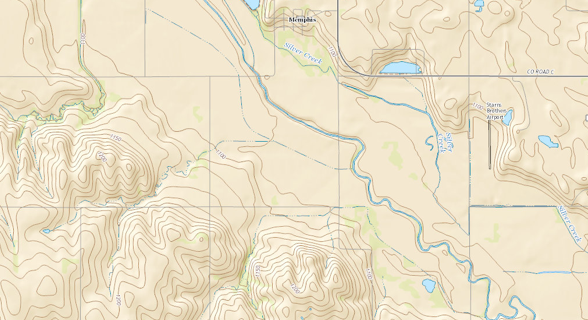 Type of Map	Key Information	Why?
Plat Map	Residences and Public Buildings	ID Higher Risk Neighbors

Topo Map	Intermittent &Perennial 	Manure Application 	 Streams, Wetlands	Setbacks

Web Soil Survey	Soil Characteristics	Land App Planning &
		Siting of Storage

DNR Maps 	Well Locations	Well Head Setbacks
	Flood Plains	Facility Locations

MO Ag Site Tool		Report on Odor &
		Water Risks
County GIS Workshop maps - http://www.saunders.gisworkshop.com/
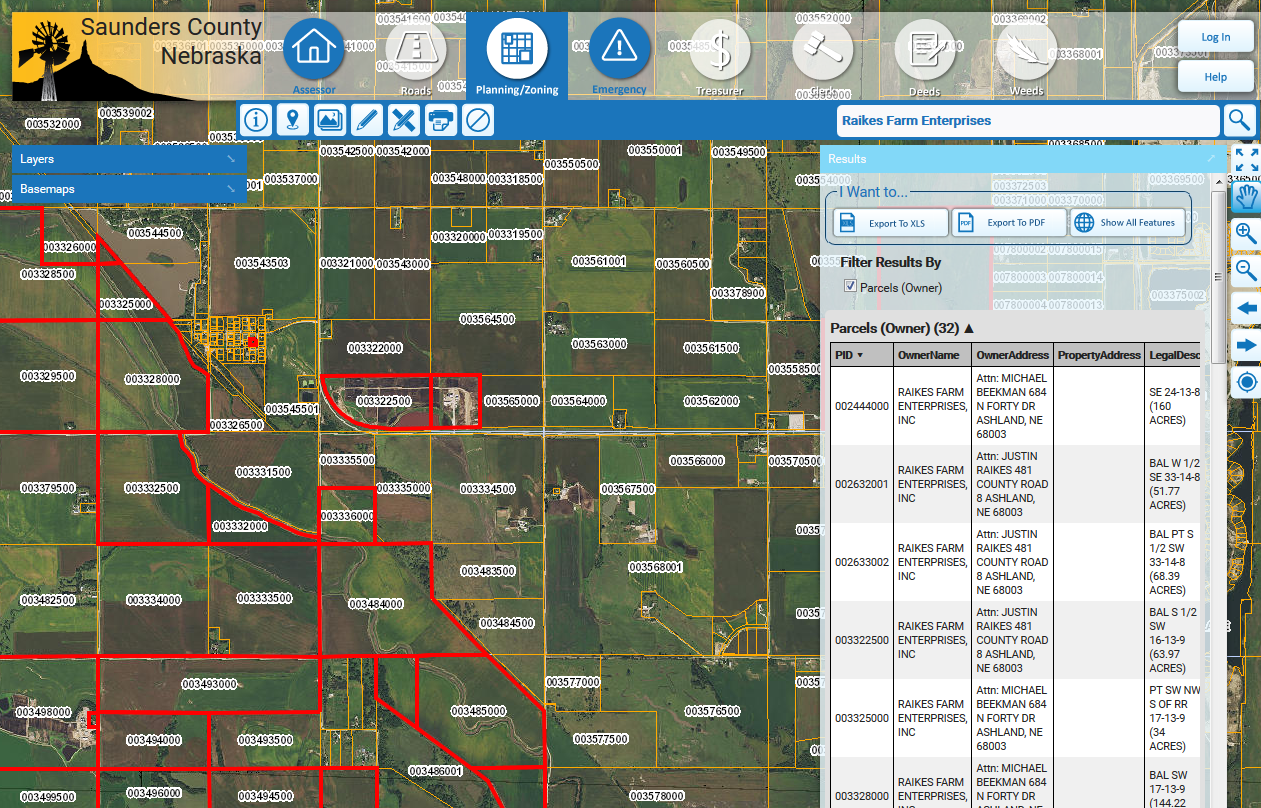 Topographic 
Maps for streams 
that may require 
setbacks: 
http://viewer.nationalmap.gov/viewer/
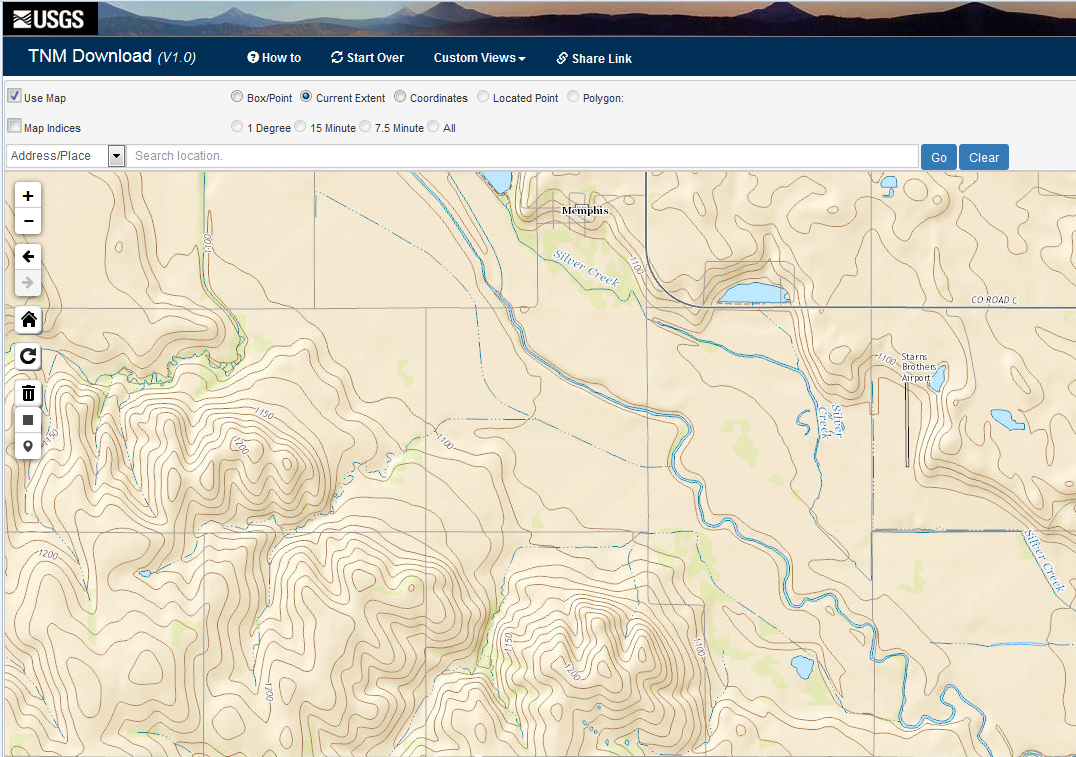 USDA Soil Survey:  http://websoilsurvey.nrcs.usda.gov/app/WebSoilSurvey.aspx
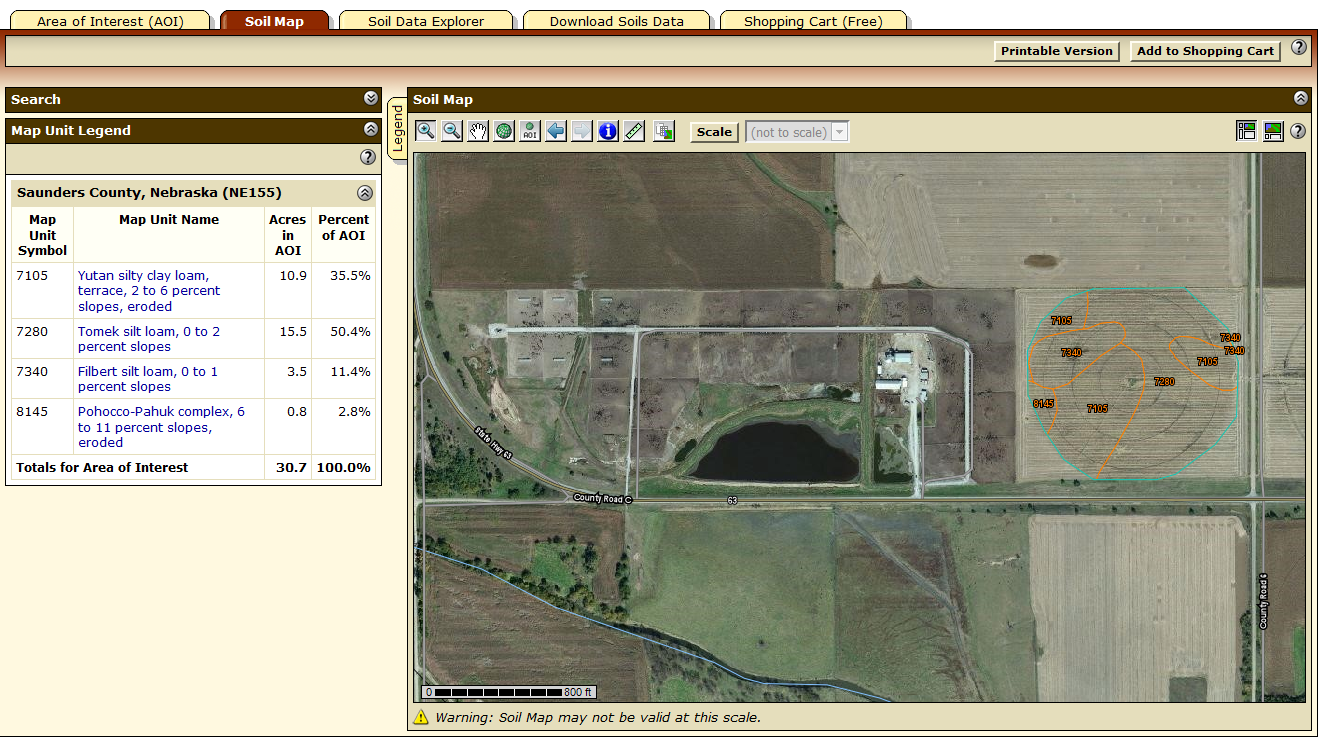 Nebraska Flood Plains:  http://www.dnr.ne.gov/nebraska-interactive-maps
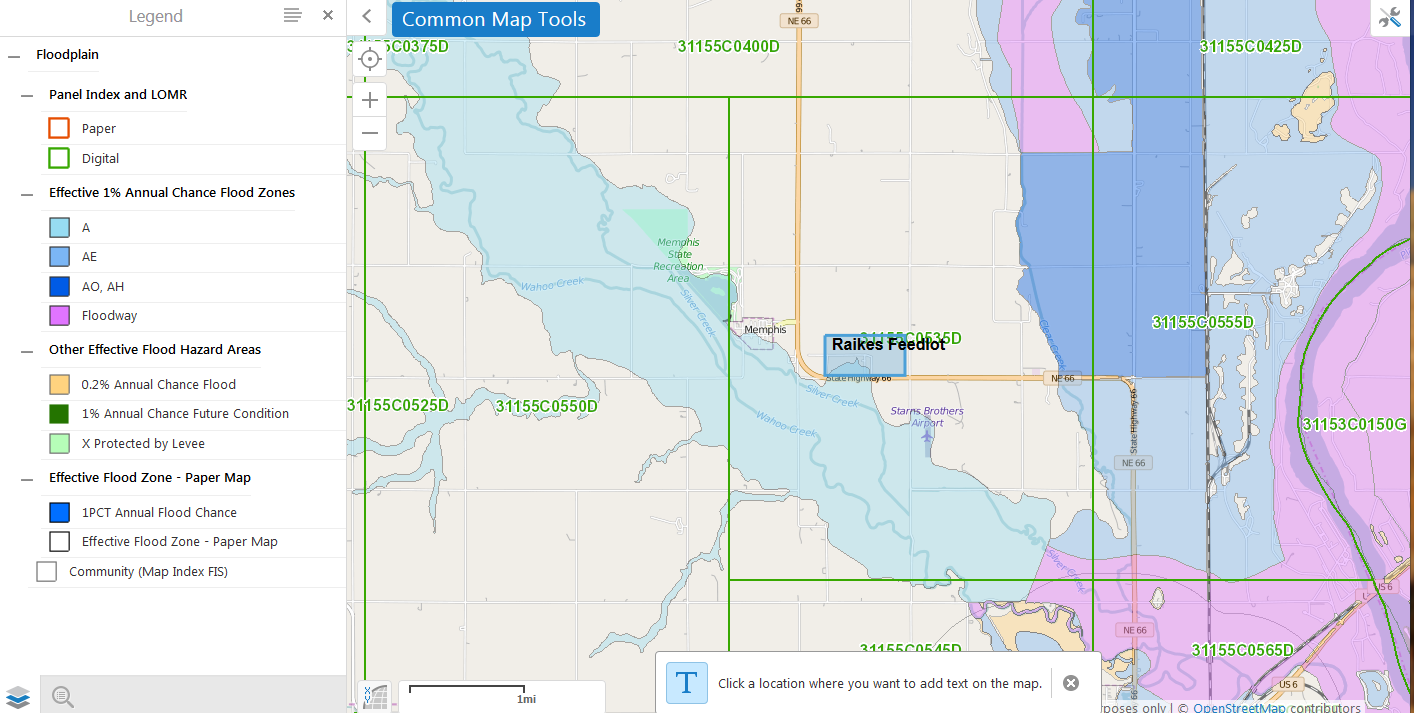 Nebraska Water  Wells:  http://www.dnr.ne.gov/nebraska-interactive-maps
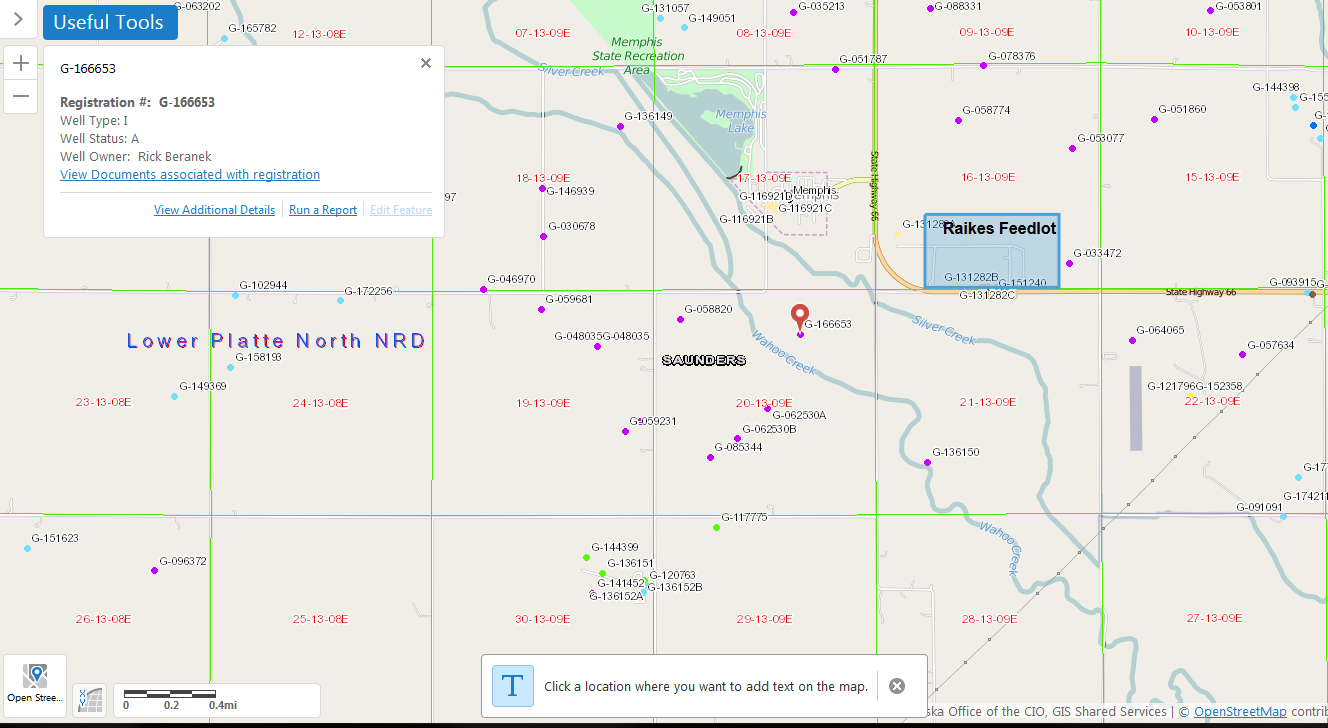 Missouri Ag Site Assessment tool: http://www.communitycommons.org/groups/agsite/
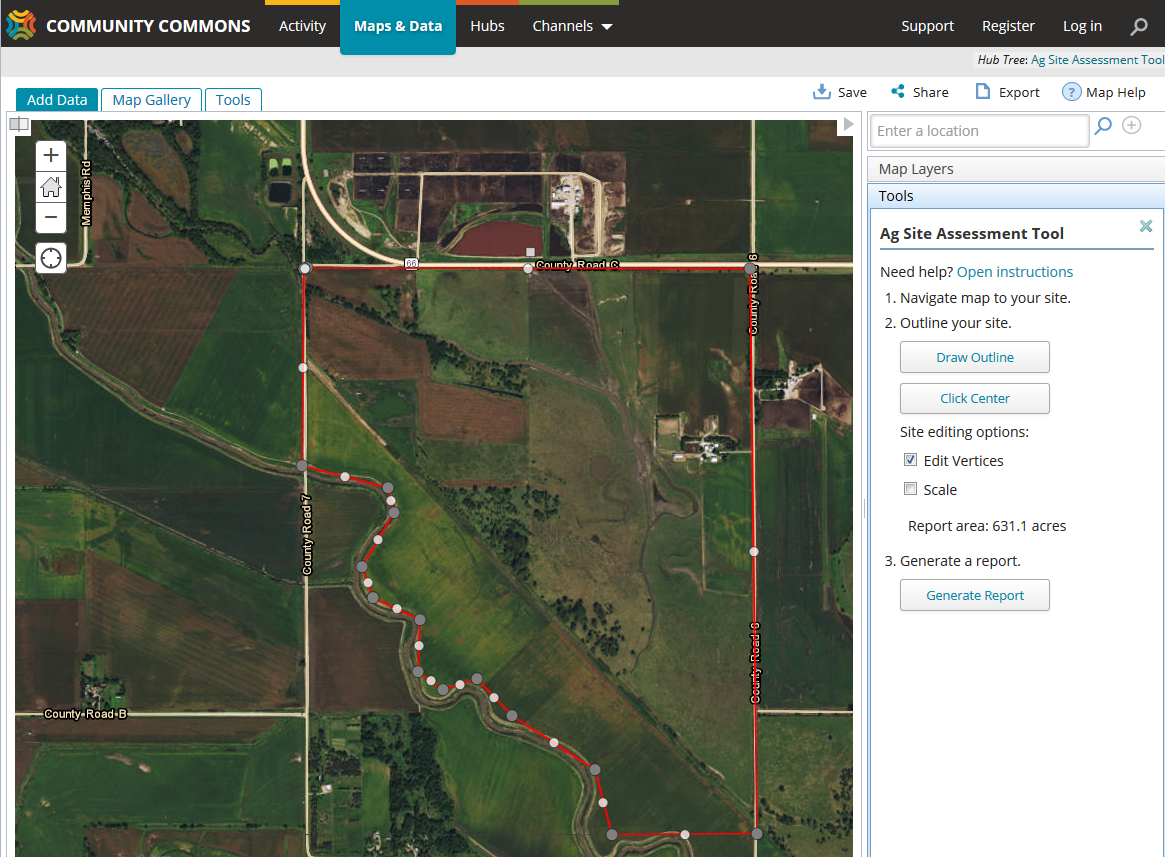 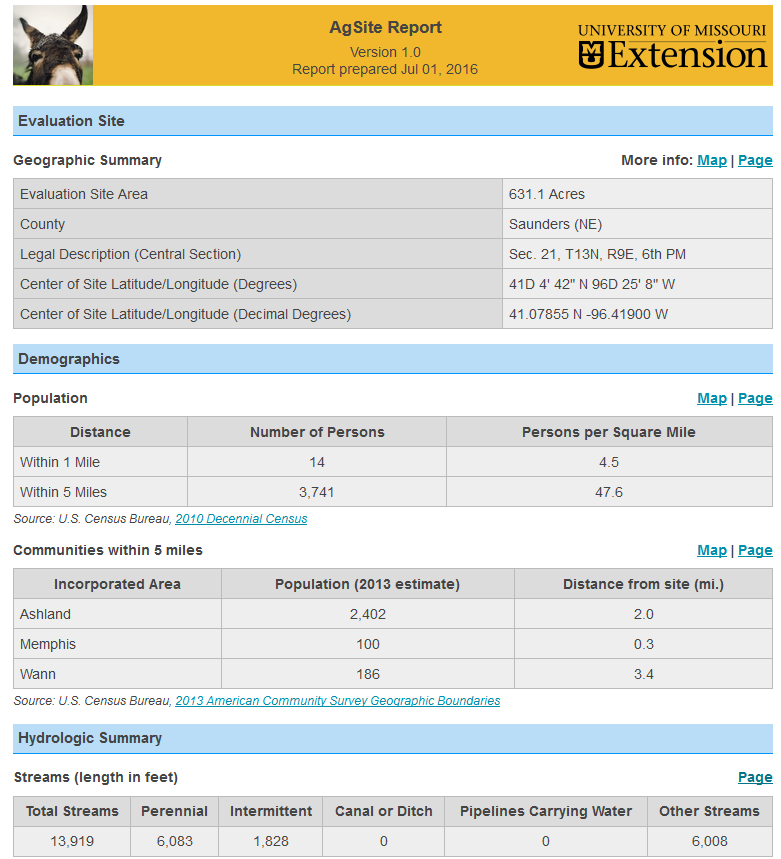 Missouri Ag Site Assessment tool:http://www.communitycommons.org/groups/agsite/